Возненавидь меня коль хочешь ты
Сейчас немедленно пока гоним я миром
Объединись с несчастьями судьбы
Заставь меня согнуться перед ними
Последней каплей для меня не стань
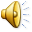 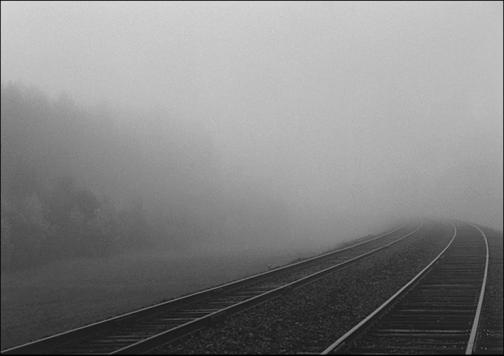 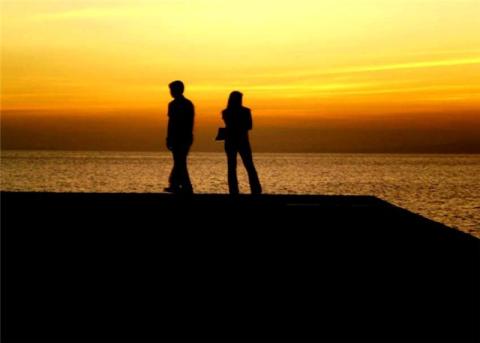 И если одолею злые беды
То после бурной ночи прожитого горя
Не подари дождливый мне рассвет
Уйти решила, значит уходи!
И не оттягивай своё решенье
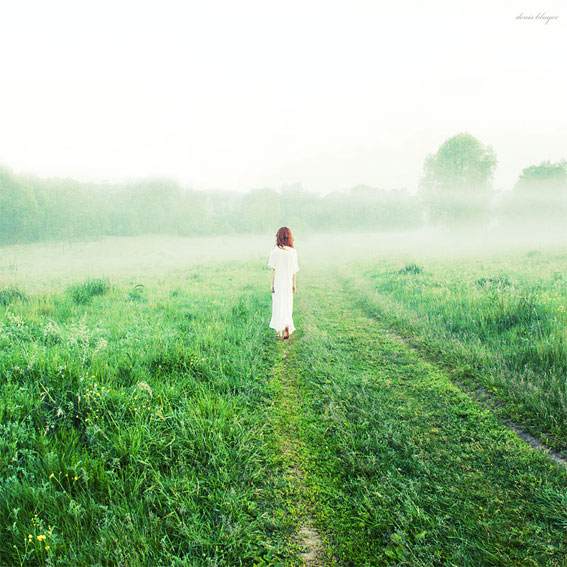 Пусть наихудшее свершиться сразу
Что б мелких бед не испугался я 
И беды эти для меня не будут горем 
в сравнении с потерею тебя
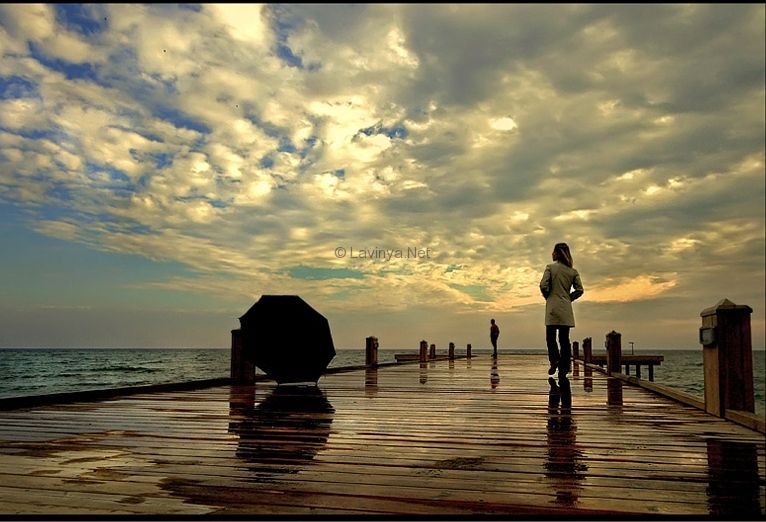 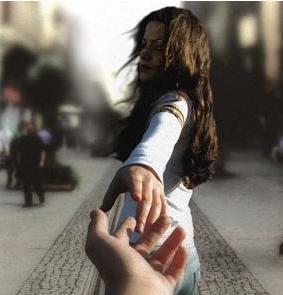 The Work has been made by Khamenock Maria pupil of the  10 A form